SIP Trunking
Last Update 2014.01.30
1.5.1
Copyright 2009-2014 Kenneth M. Chipps Ph.D. www.chipps.com
1
Objectives of This Section
Learn
What SIP Trunking is
2
Copyright 2009-2014 Kenneth M. Chipps Ph.D. www.chipps.com
What is SIP Trunking
SIP is Session Initiation Protocol it was developed as a method to create a dial tone for, setup, and terminate VOIP calls
A SIP trunk is a connection from the customers equipment directly to a provider’s SIP network bypassing the traditional use of a dedicated PRI or T1 line for this purpose
3
Copyright 2009-2014 Kenneth M. Chipps Ph.D. www.chipps.com
What is SIP Trunking
It has been adapted to allow PBXs to connect to organization's data network or the Internet
This allows the Internet to be used in place of the PSTN
In other words, the need for a voice trunk line is eliminated thus reducing costs and complexity
4
Copyright 2009-2014 Kenneth M. Chipps Ph.D. www.chipps.com
What is a SIP Trunk
Voice, video, and data to be carried over the same line
SIP Trunking is more flexible that the traditional PRI ISDN 24 channel T Carrier line as bandwidth can be reassigned as needed unlike T Carrier channels which are set
The cost savings over traditional PBX lines can be considerable
5
Copyright 2009-2014 Kenneth M. Chipps Ph.D. www.chipps.com
What is a SIP Trunk
Network World in an article from 5 April 2013 pointed out the following
The merits of SIP trunking have been talked about for years and now it looks like businesses are aggressively adopting the technology, lured by striking cost savings and the promise of new functionality that their old phone networks just couldn't support
6
Copyright 2009-2014 Kenneth M. Chipps Ph.D. www.chipps.com
What is a SIP Trunk
A recent report by Infonetics Research found that of the respondents to a survey of North American businesses, 58% say they will use at least some SIP trunks in 2015 while 55% say they will use will use at least some T-1s
That's a dramatic shift from today, when the balance is 38% using some SIP trunking and 71% using some T-1s
7
Copyright 2009-2014 Kenneth M. Chipps Ph.D. www.chipps.com
What is a SIP Trunk
The best reason for adopting the technology: savings
Expert say telecommunications savings of up to 50% can be had depending on the individual network
Other benefits include better visibility into call patterns, centralized management, dealing with less hardware and engaging fewer service providers, particularly for branch offices
8
Copyright 2009-2014 Kenneth M. Chipps Ph.D. www.chipps.com
What is a SIP Trunk
SIP trunking involves connecting all corporate voice traffic to service providers' networks over a single IP connection rather than over multiple TDM lines
Those traditional T-1s and PRIs provide voice circuits in bundles of 23, which almost invariably means businesses wind up paying for more lines than they actually need most of the time
9
Copyright 2009-2014 Kenneth M. Chipps Ph.D. www.chipps.com
What is a SIP Trunk
SIP enables buying only as many call instances that are needed, with the flexibility to add more on the fly over the same SIP trunk during heavy call periods
SIP trunking can also reduce intracompany long-distance fees by riding voice calls over the corporate data network, resulting in savings that are very real
10
Copyright 2009-2014 Kenneth M. Chipps Ph.D. www.chipps.com
Who Uses What
Who uses what type of connection for voice calls
An article in the 8 April 2013 issue of Network World says this
11
Copyright 2009-2014 Kenneth M. Chipps Ph.D. www.chipps.com
Who Uses What
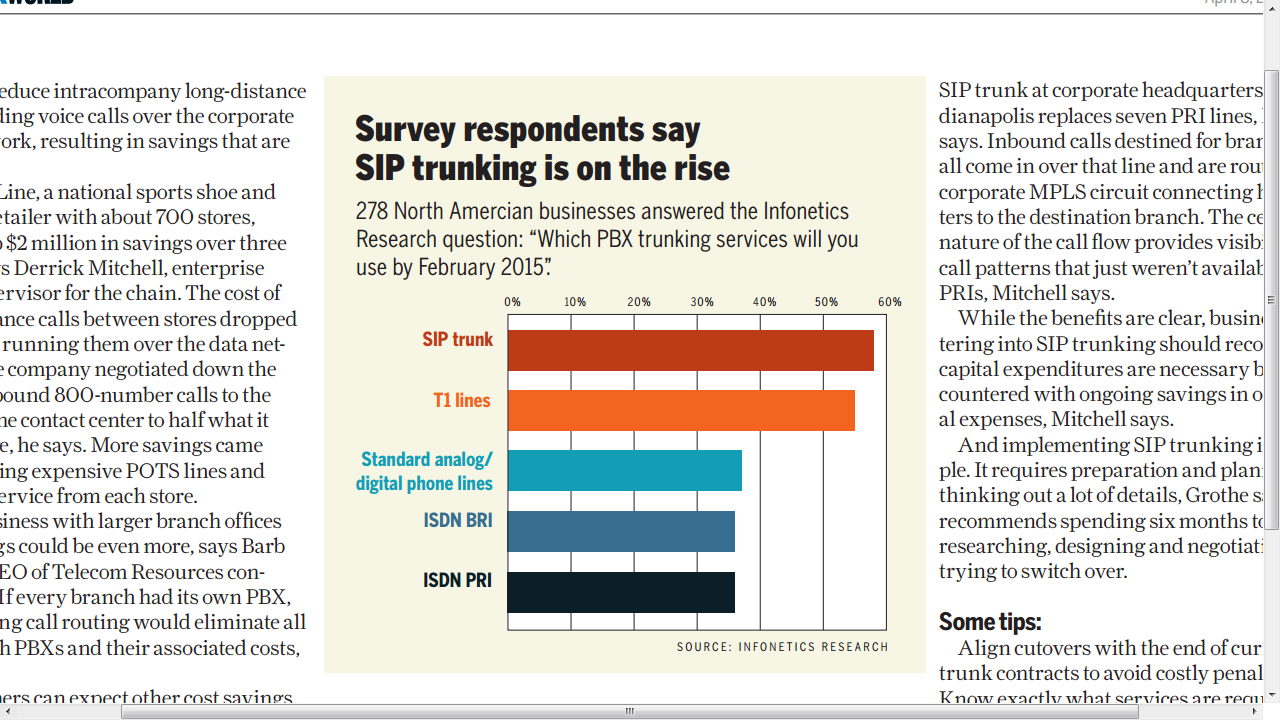 12
Copyright 2009-2014 Kenneth M. Chipps Ph.D. www.chipps.com
Context
13
Copyright 2009-2014 Kenneth M. Chipps Ph.D. www.chipps.com
Operation
The setup requires a gateway to connect the old style PBX to the Internet as they do not speak the same language unless a SIP Trunk specific device is used
14
Copyright 2009-2014 Kenneth M. Chipps Ph.D. www.chipps.com
Equipment
Depending on the existing equipment the SIP trunk connection can be made in one of three ways
IP telephone system
Many new IP telephone systems have a SIP interface that merely needs to be connected to the SIP trunk
Recent PBX optional interface
Recently manufactured PBXs maybe upgradeable to a SIP interface
15
Copyright 2009-2014 Kenneth M. Chipps Ph.D. www.chipps.com
Equipment
Older PBX IAD
An intervening device such as an IAD will be needed between an older PBX and the SIP trunk
16
Copyright 2009-2014 Kenneth M. Chipps Ph.D. www.chipps.com
Speeds
Whatever the Internet connection speed is
17
Copyright 2009-2014 Kenneth M. Chipps Ph.D. www.chipps.com
Current Use
This method is gaining ground in large and medium size organizations that have a number of locations spread out over a wide area
SIP Trunking is not quite as useful if all the locations are in a small concentrated area
18
Copyright 2009-2014 Kenneth M. Chipps Ph.D. www.chipps.com